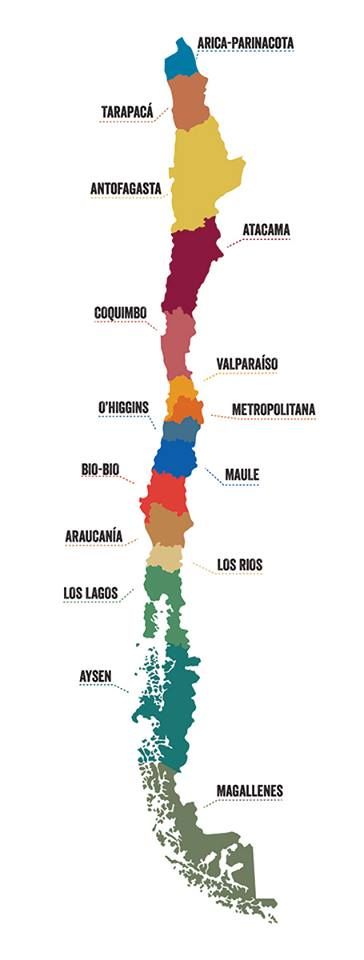 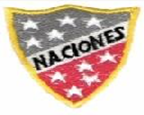 Escuela Particular Las Naciones Nº1973 
Avenida Las Naciones 800 Maipú
RBD : 25808-3 Fono: 7712401
Escuelalasnaciones1973@hotmail.com
Paisajes de la zona Austral
OA 08:
Clasificar y caracterizar algunos paisajes de Chile
Profesora: Marcela Oyarce
2° Básico
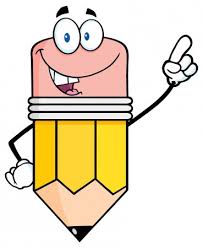 F E C H A
Paisaje Zona Austral
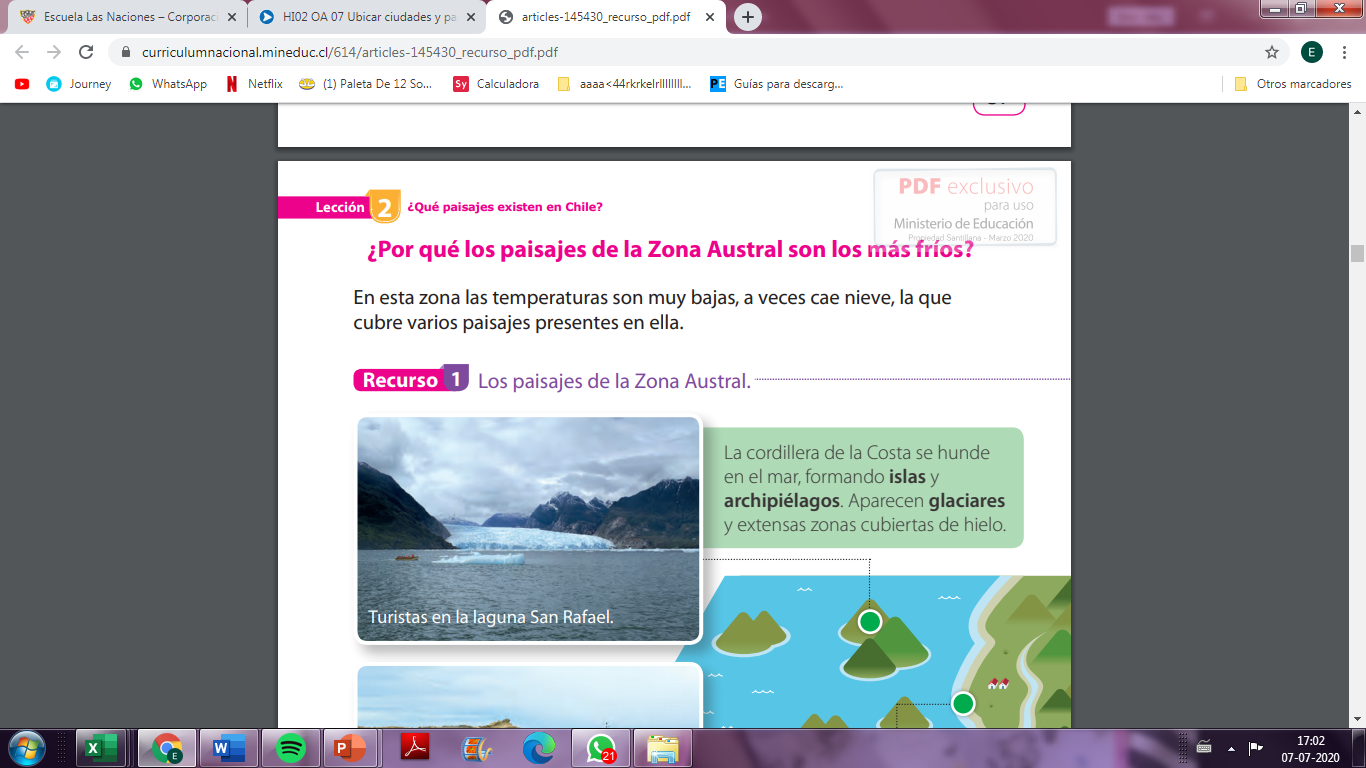 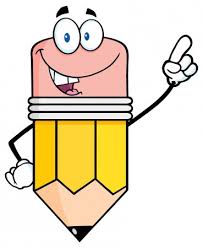 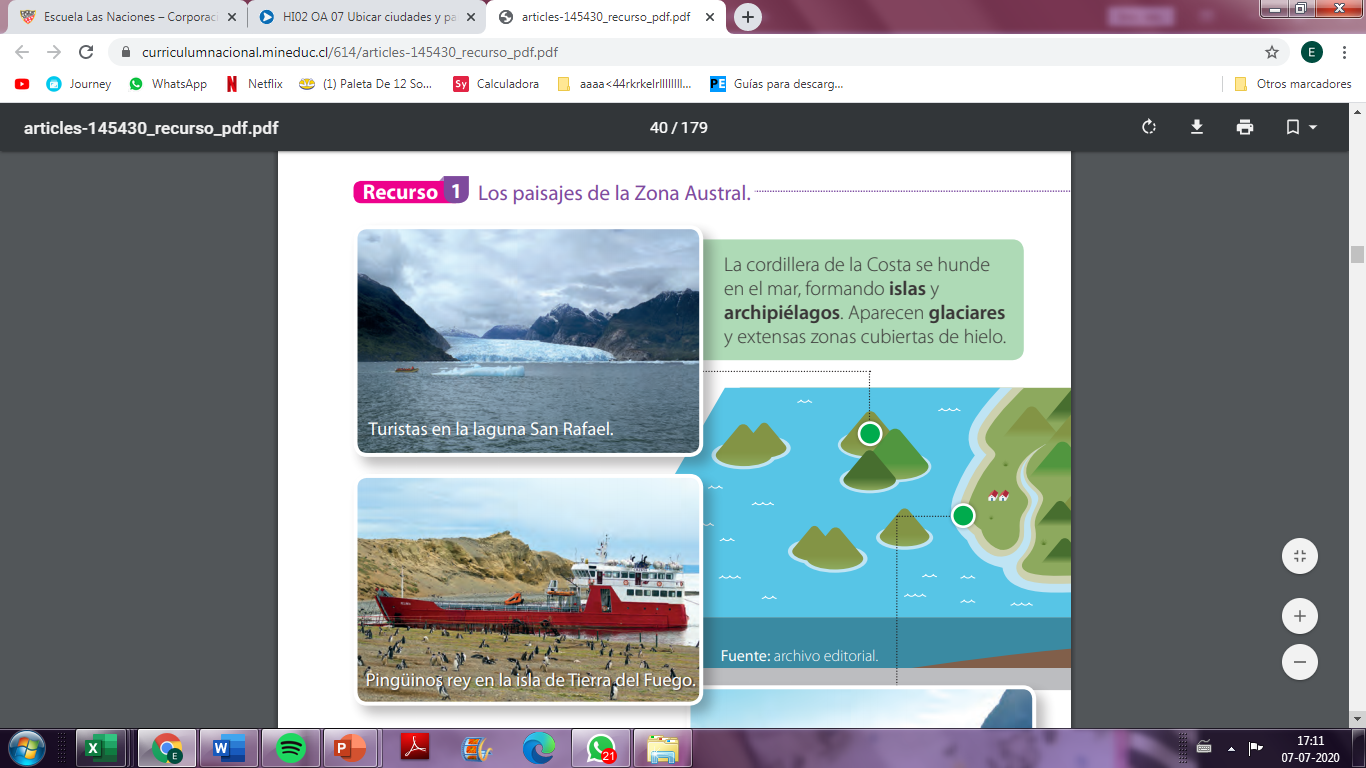 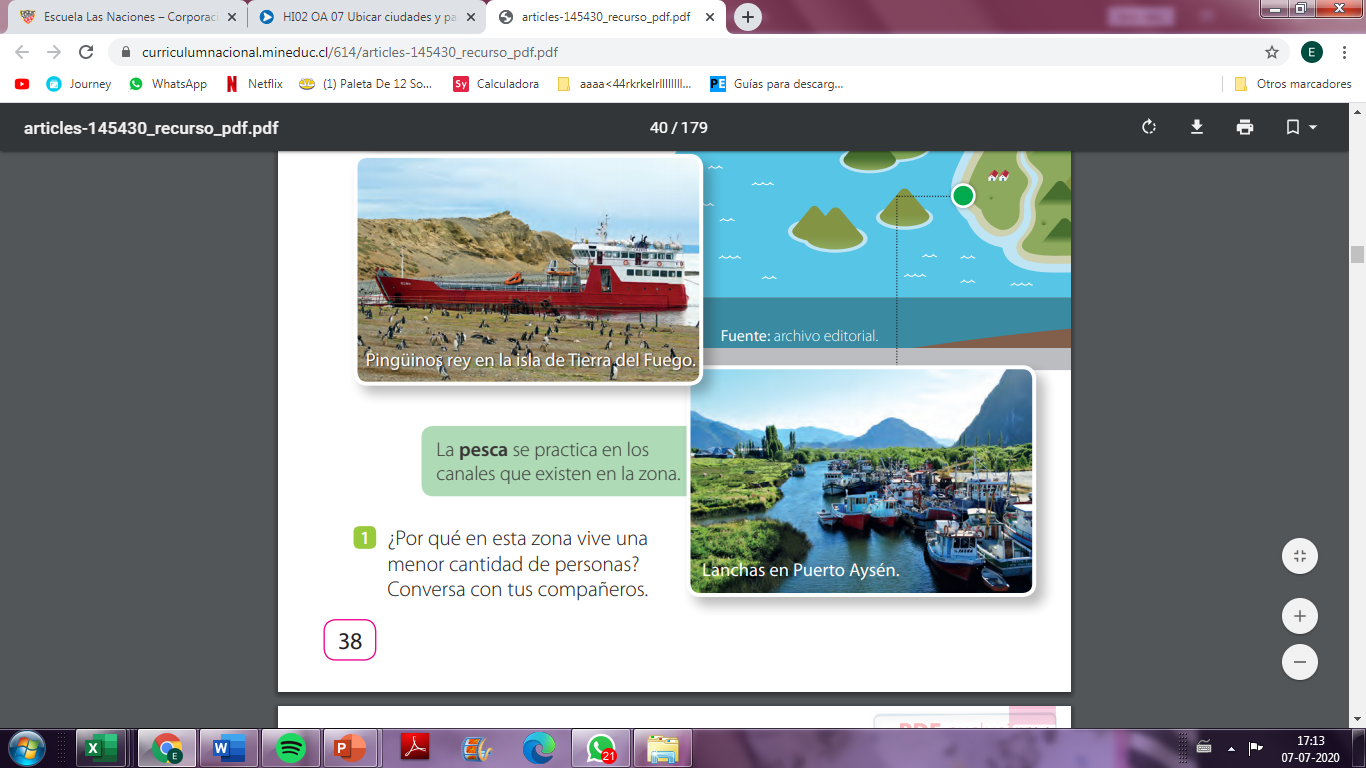 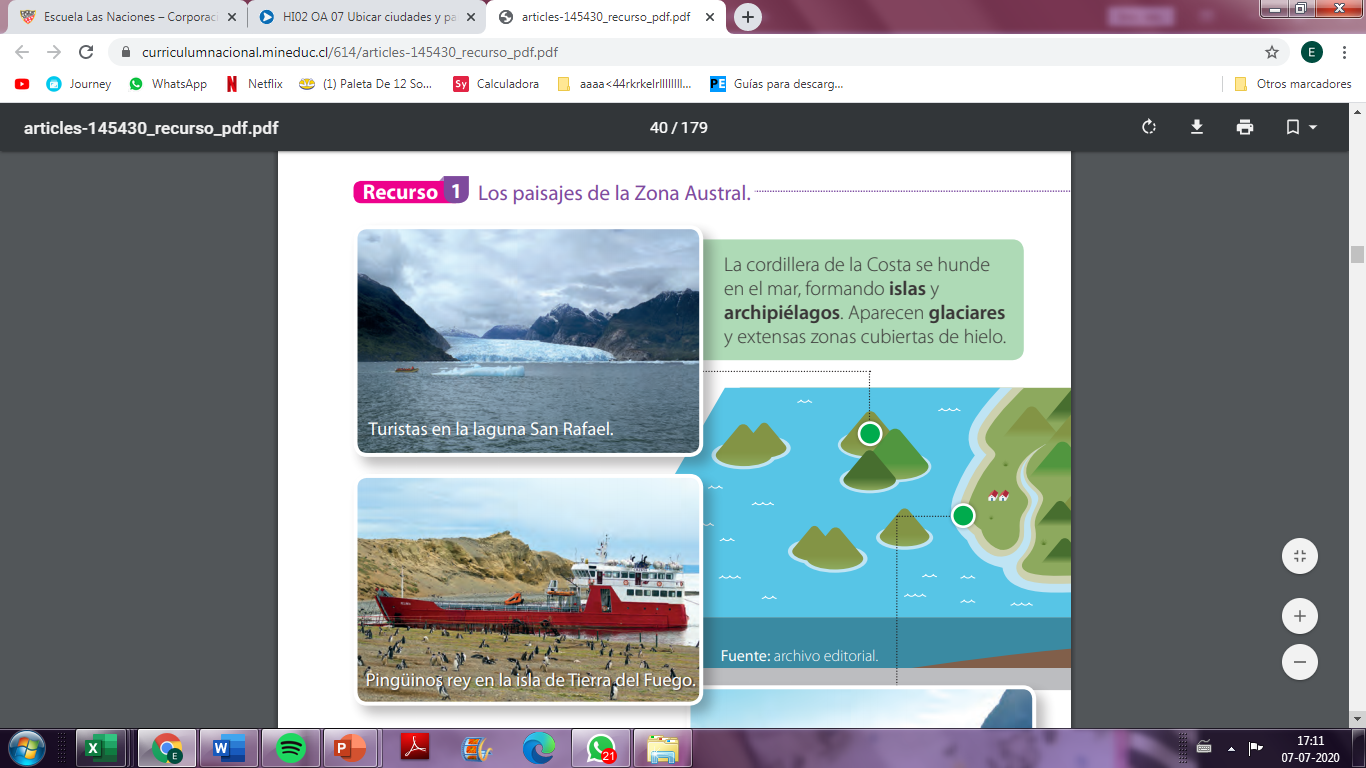 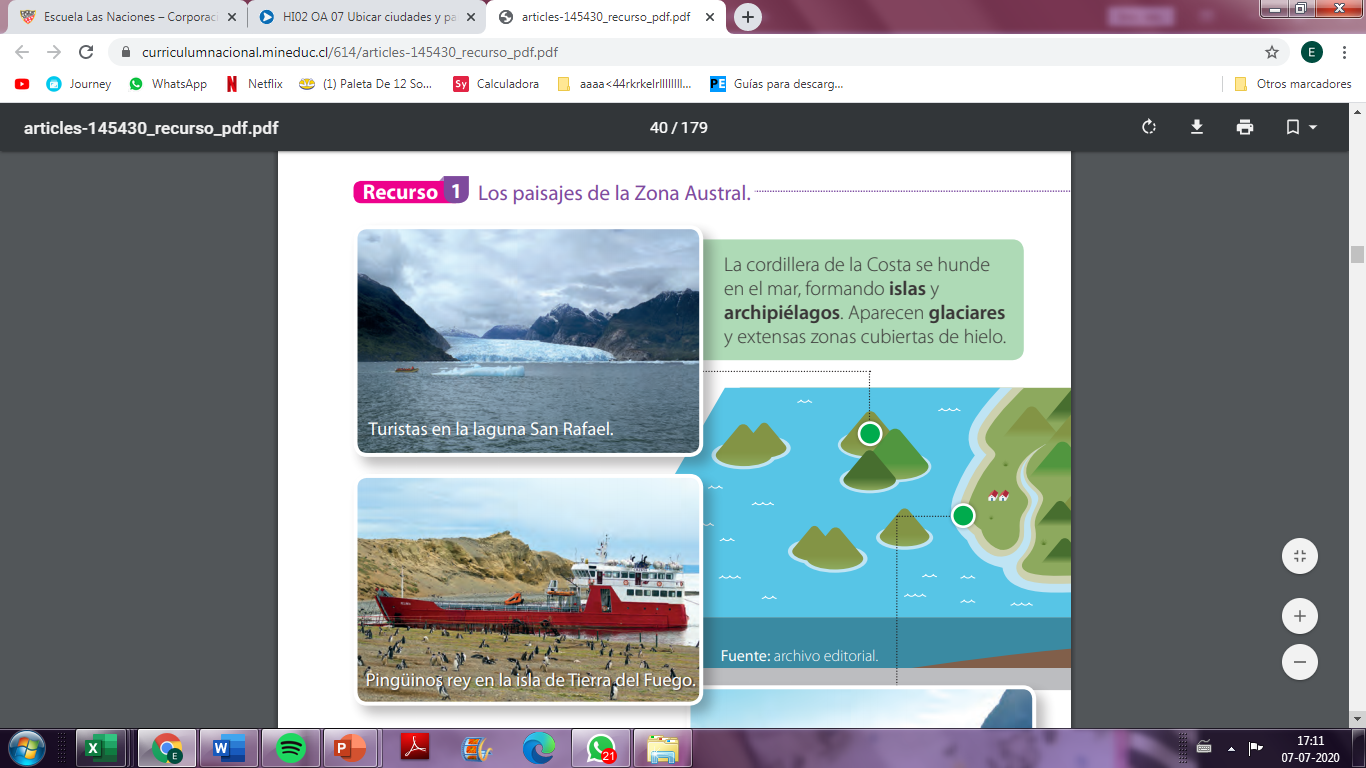 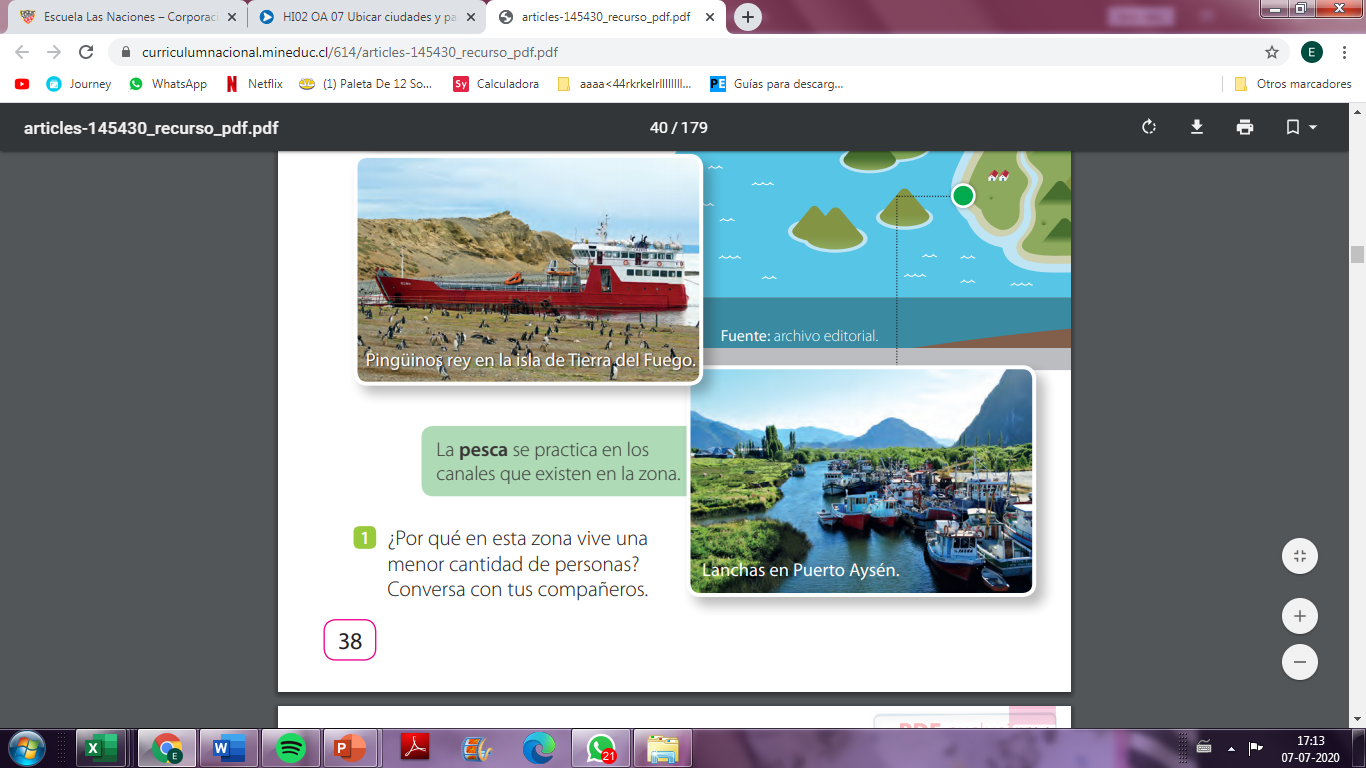 Paisaje Zona
Paisaje Zona Austral
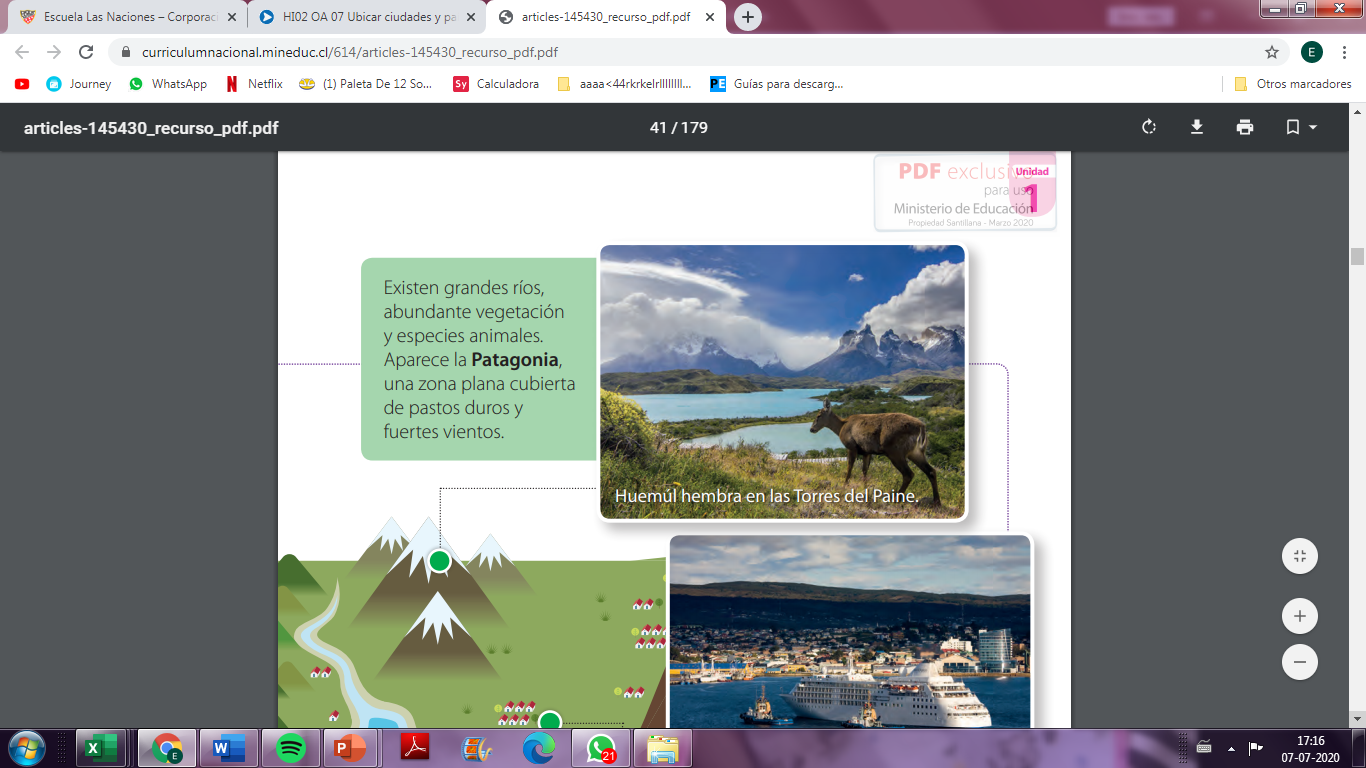 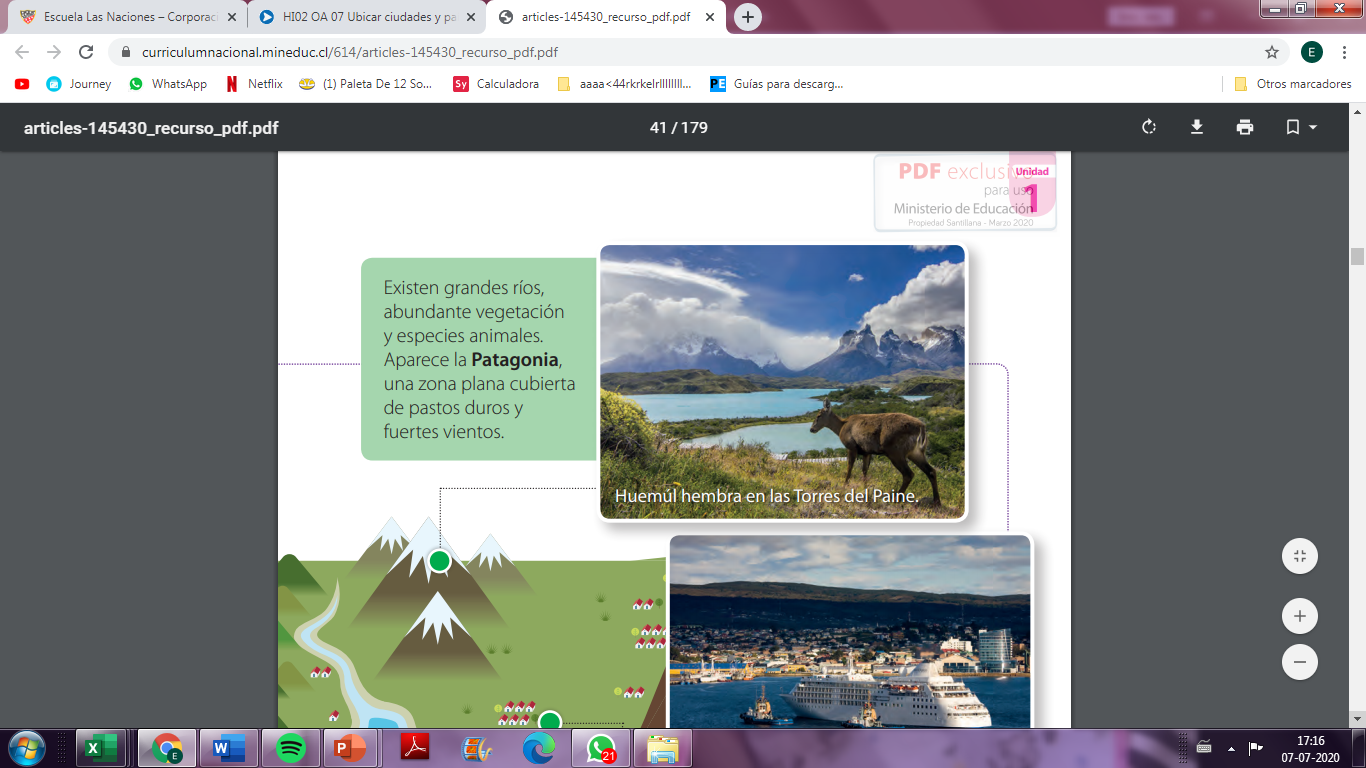 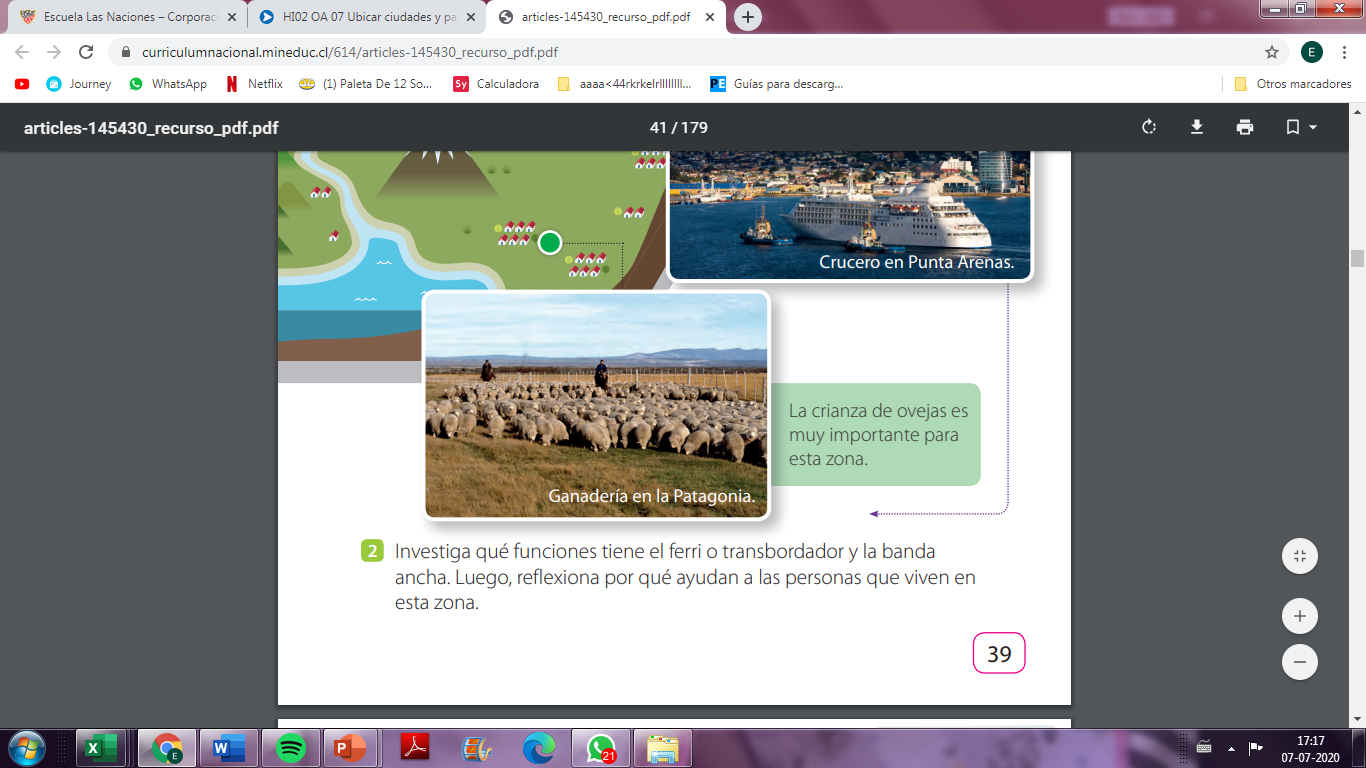 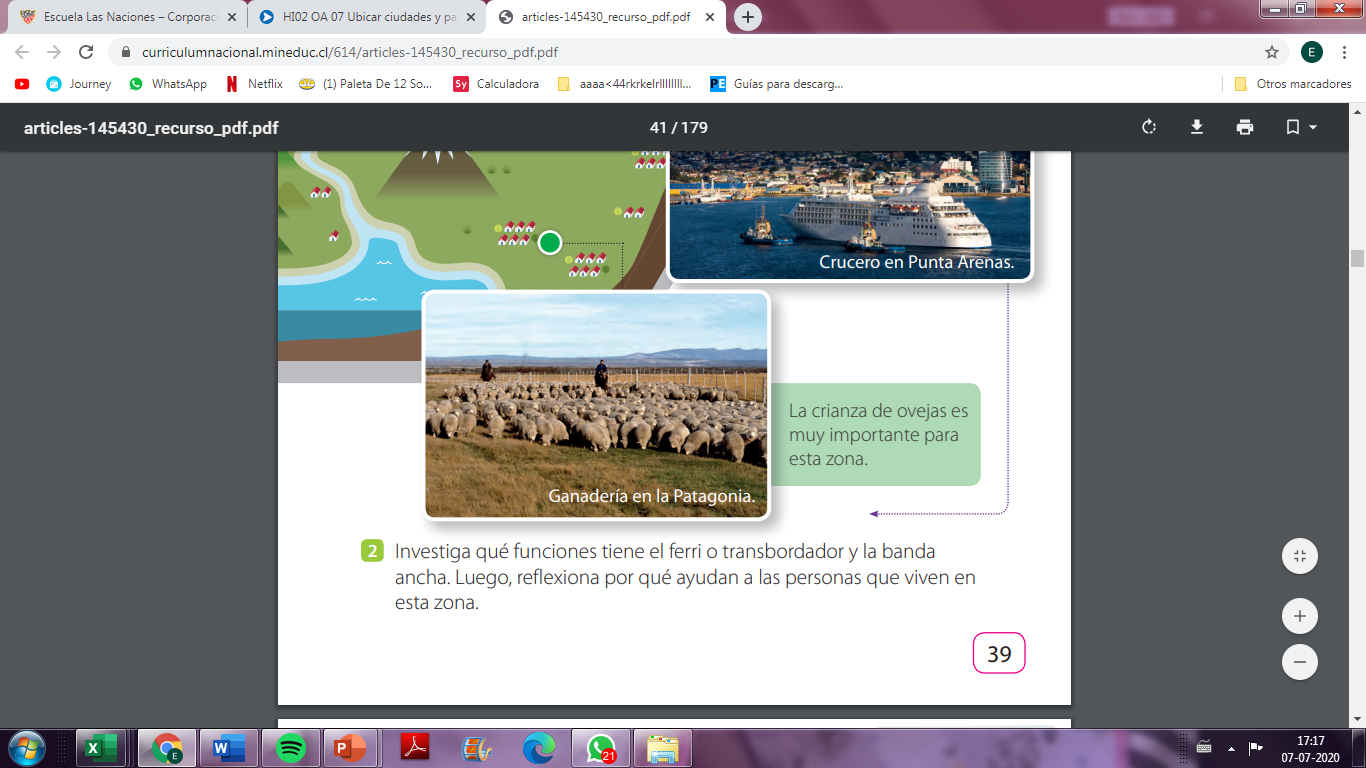 ACTIVIDAD
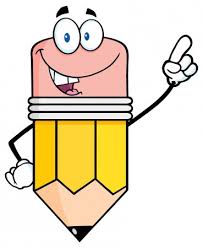 Responde en tu cuaderno:

¿Por qué en esta zona vive una menor cantidad de personas? Coméntale y convérsalo con un adulto.

Investiga que funciones tiene el ferri o transbordador y la Banda Ancha. Luego, reflexiona porque ayudan a las personas que viven en esta zona.